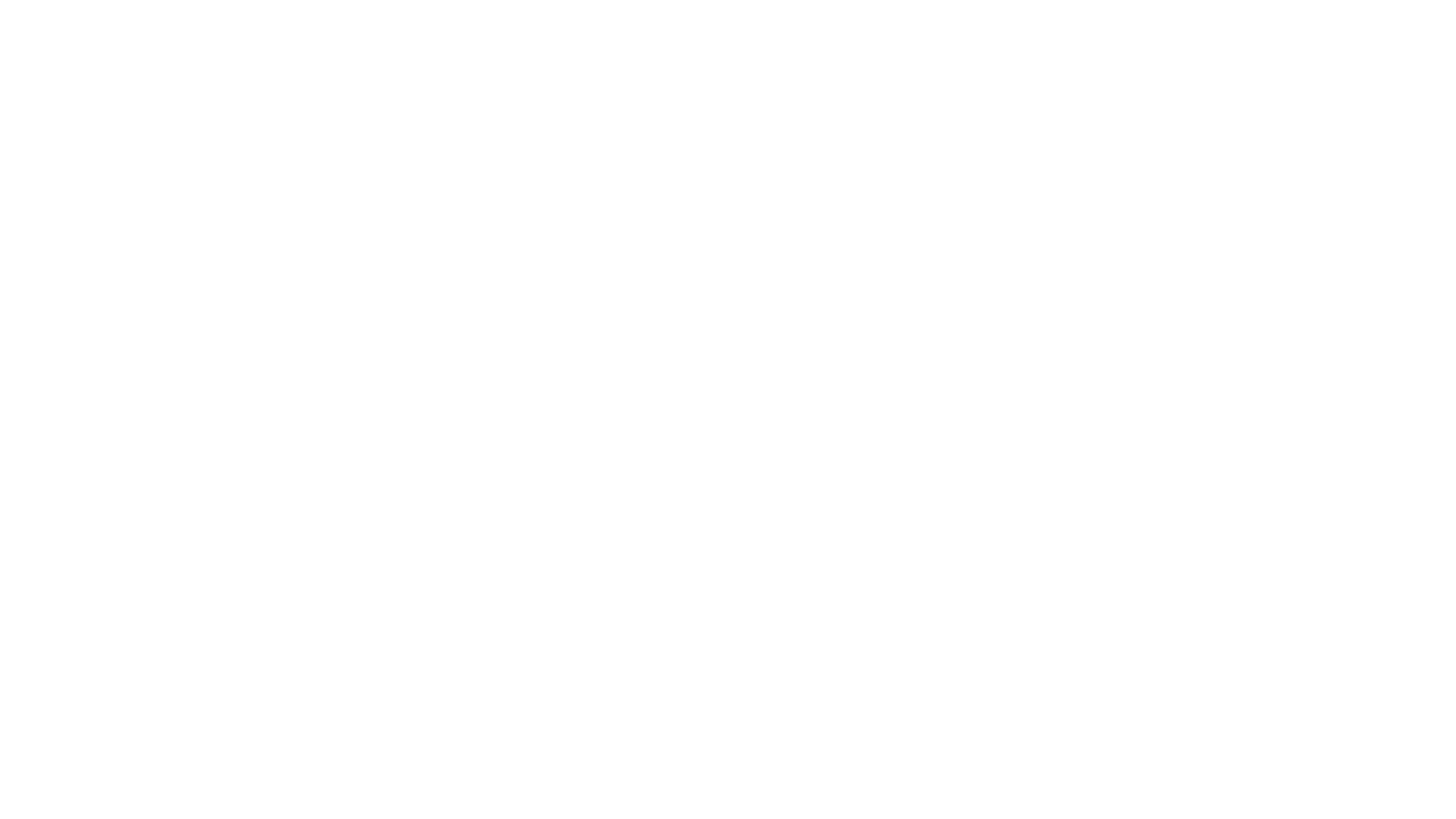 Bearing Witness to 20th and 21st Century Genocides:Literature and the Arts
prepared by Jane M. Gangi, PhD
November 2020
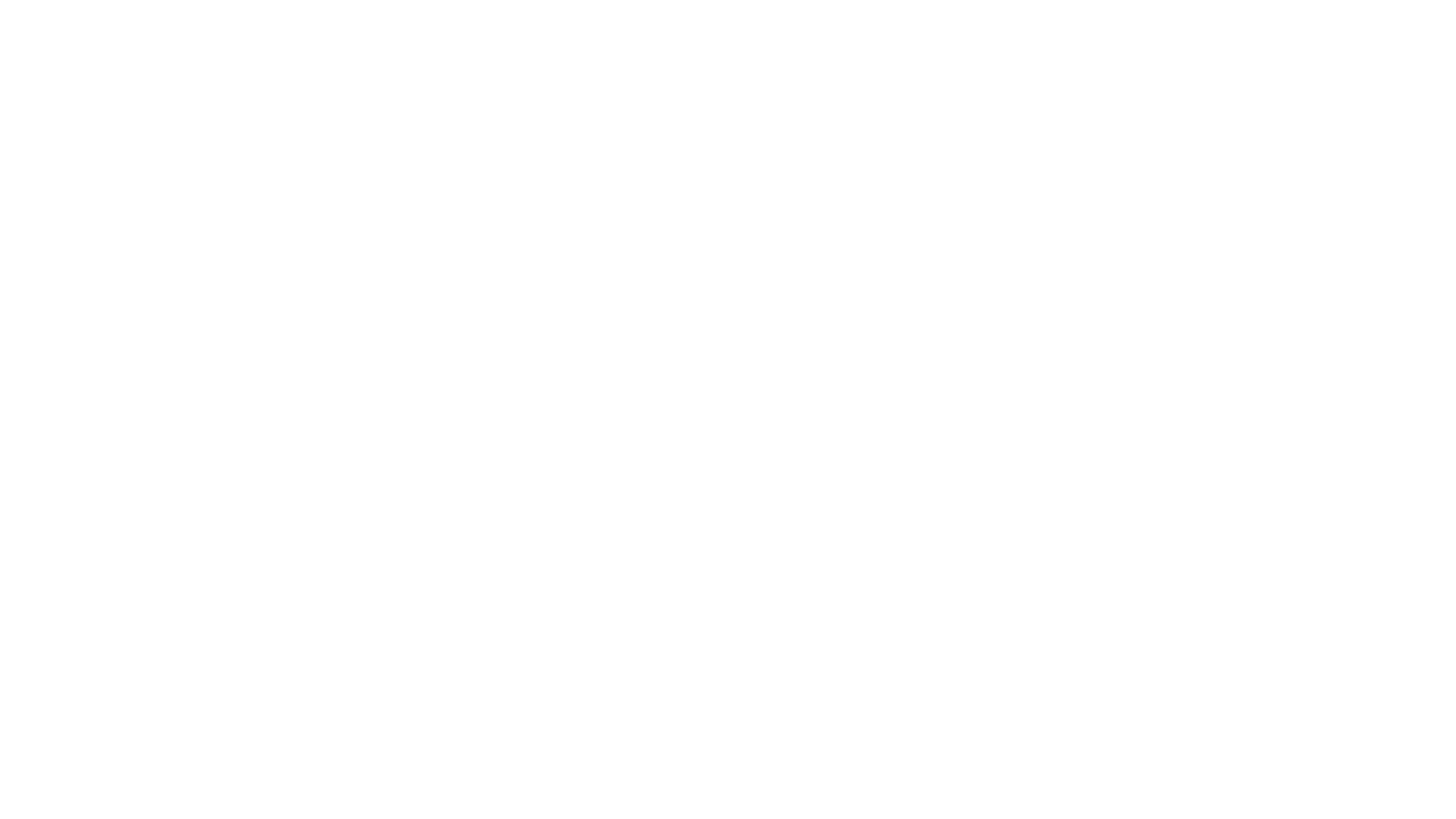 The Armenian Genocide
The Armenian Genocide
I have read this book at least five times and it breaks my heart every time. It is impossible not to love Veron who endured so much yet continued to love family and friends without ceasing.

You might also enjoy this video by David Kherdian, Veron’s son, on how he wrote this book:
https://www.youtube.com/watch?v=fK0QjjfYkEU&ab_channel=FacingHistoryandOurselves
Veron did not lose her faith in God and her love of Armenian culture. This passage by Rose Wilder Lane (Laura Ingalls Wilder’s daughter) points to another way of dealing with genocide—through the arts.
The crochet stitch itself must be nearly as old as fingers, which seem mysteriously impelled to pull a loop through a loop. I say mysteriously, remembering how this impulse baffled the American Near East Relief workers who went into Caucasian Armenia [in 1918]…Every hut in every village was totally destroyed. In the ruins and in the miles of wild grasses the Americans found 25,000 orphaned children hiding, lost, sick, starving and dying.
Rose Wilder Lane, continued
They were three to ten years old and knew nothing but hunger and fear. The Americans gathered them…cleaned, deloused, fed, healed and saved most of them alive. But it was impossible to keep bandages on their sores. Untaught, and constantly admonished not to, they couldn’t resist pulling ravellings from the gauze and with their tiny fingers looping them into crude Armenian lace. (as cited in Armenian Relief Cross of Lebanon, p. 18). 

Here Ellis Barowsky and I write about how literature and the arts help in the healing process after experiencing atrocity:
https://www.thefreelibrary.com/Listening+to+children%27s+voices%3a+literature+and+the+arts+as+means+of...-a0206851504
Isabel Bayrakdarian always touches me emotionally. Here she sings Komitas Vardapet’s Andouni (Homeless) at the annual April 24th memorial march in Yerevan, Armenia. (Open with hyperlink).
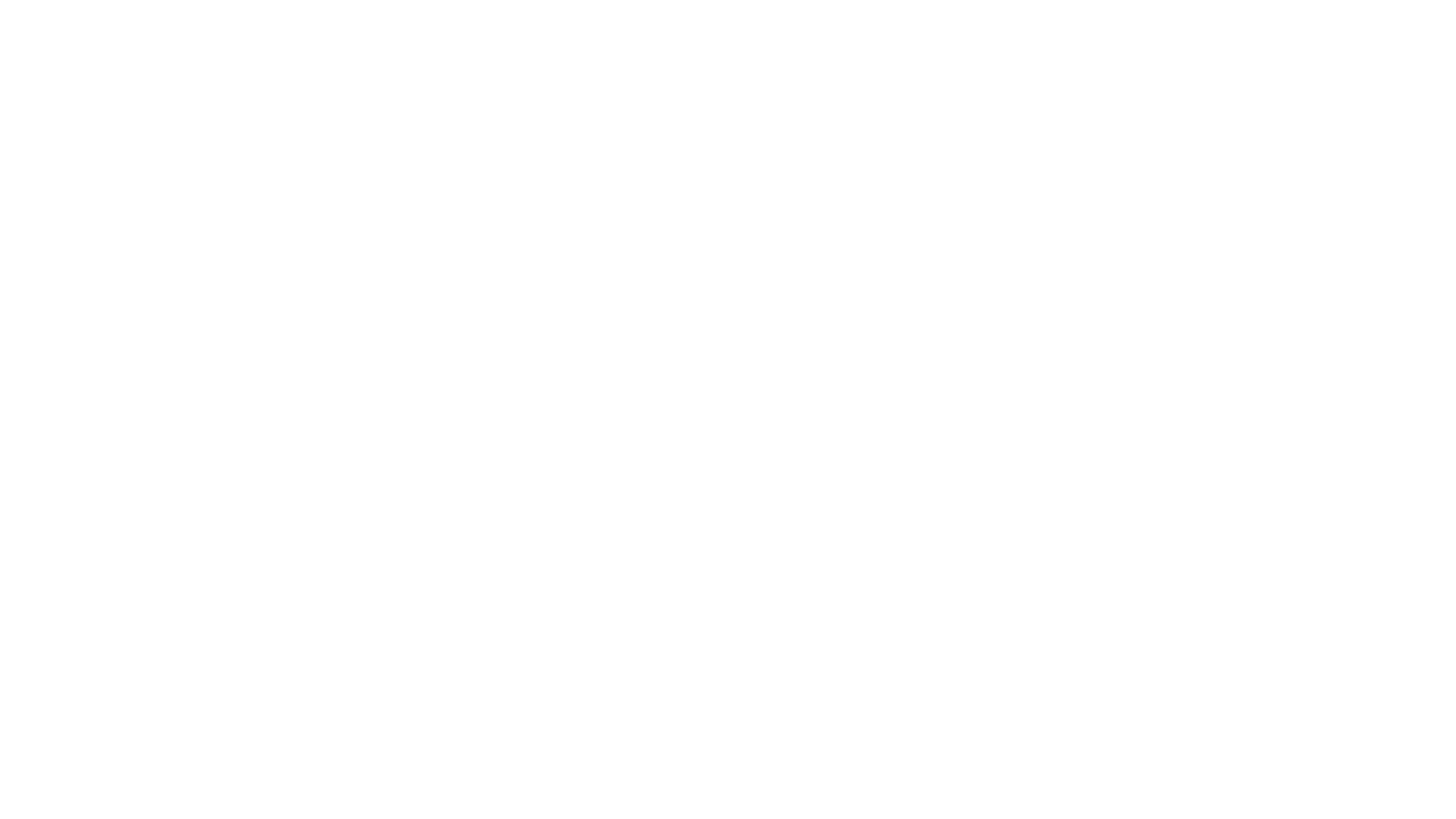 The Holocaust
Another song by Bayrakdaraian: "O Mamo nie płacz nie—Niebios Przeczysta Królowo Ty zawsze wspieraj mnie" (Oh Mamma do not cry—Immaculate Queen of Heaven support me always).  (Open with hyperlink).
Message by an 18 year old girl on concentration camp wall during World War II: “No, Mother, do not weep,
Most chaste Queen of Heaven
Support me always.
‘Zdrowaś Mario.’”
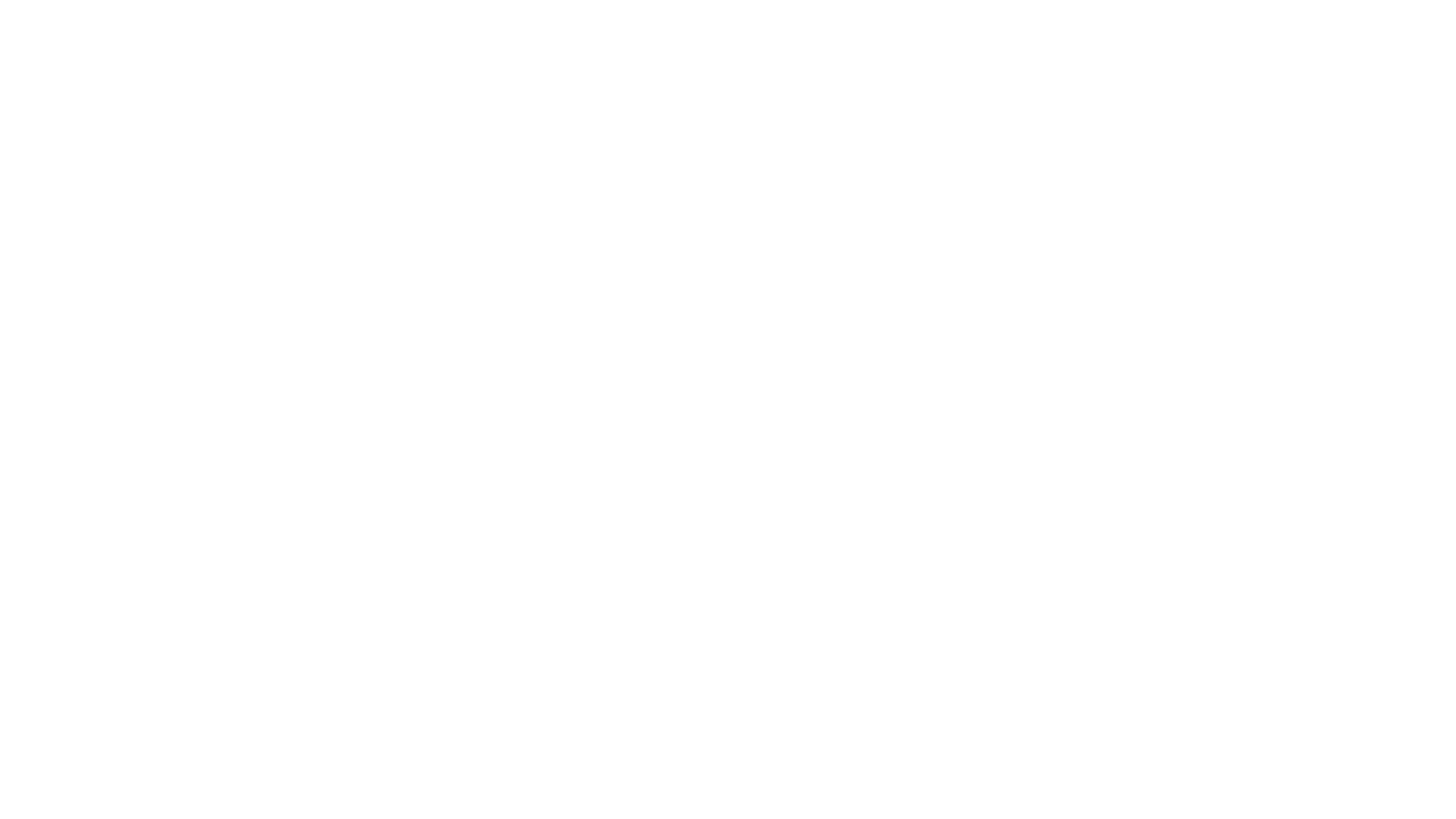 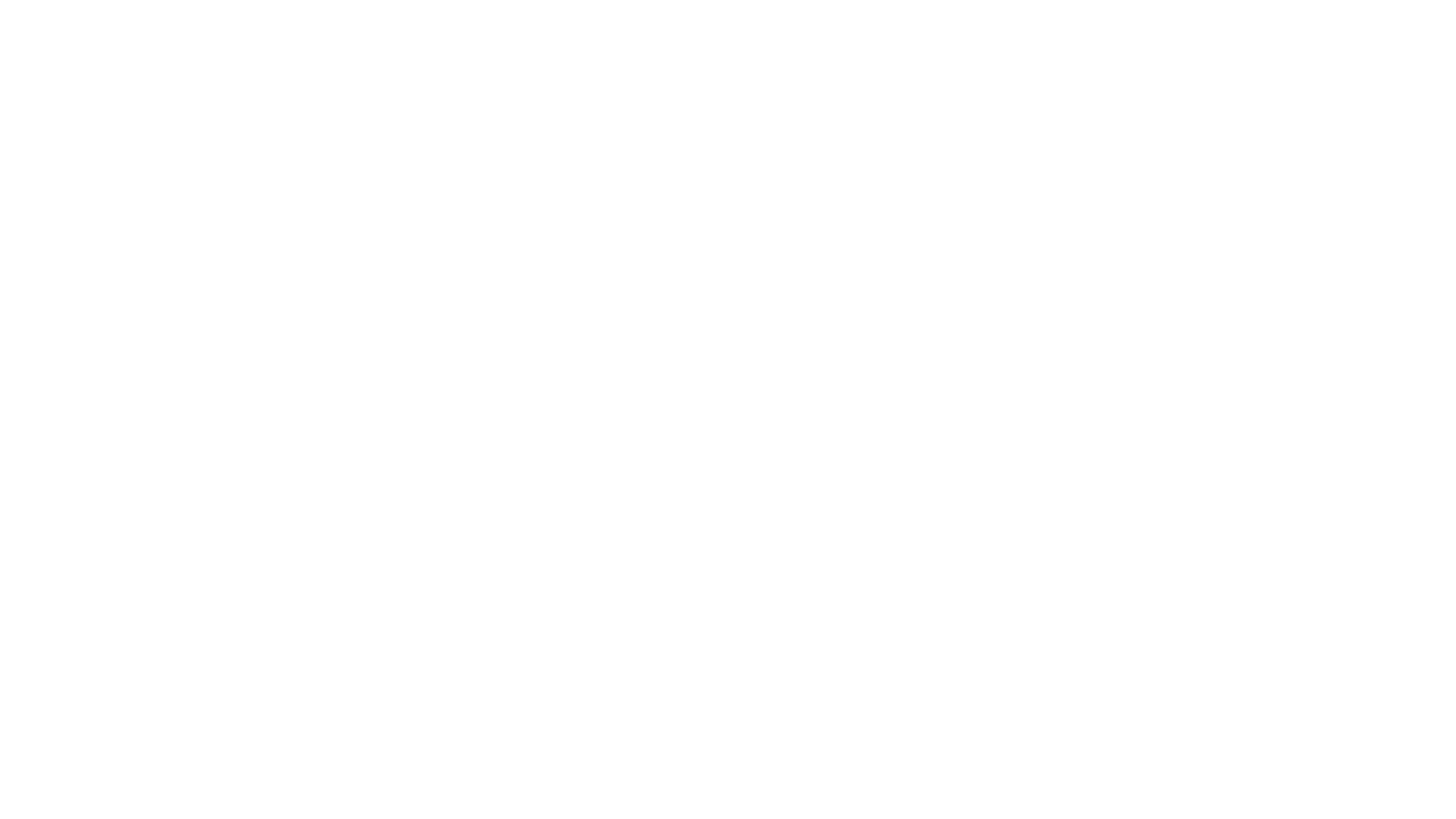 Marie Uchytilová and Jiří Hampl’s Monument to the Child Victims of War in Lidice
This a true story of an infant whose parents threw her out of the train carrying them to certain death. A German woman adopted and cared for “Erika.”
Another incredible story of “the helpers.”
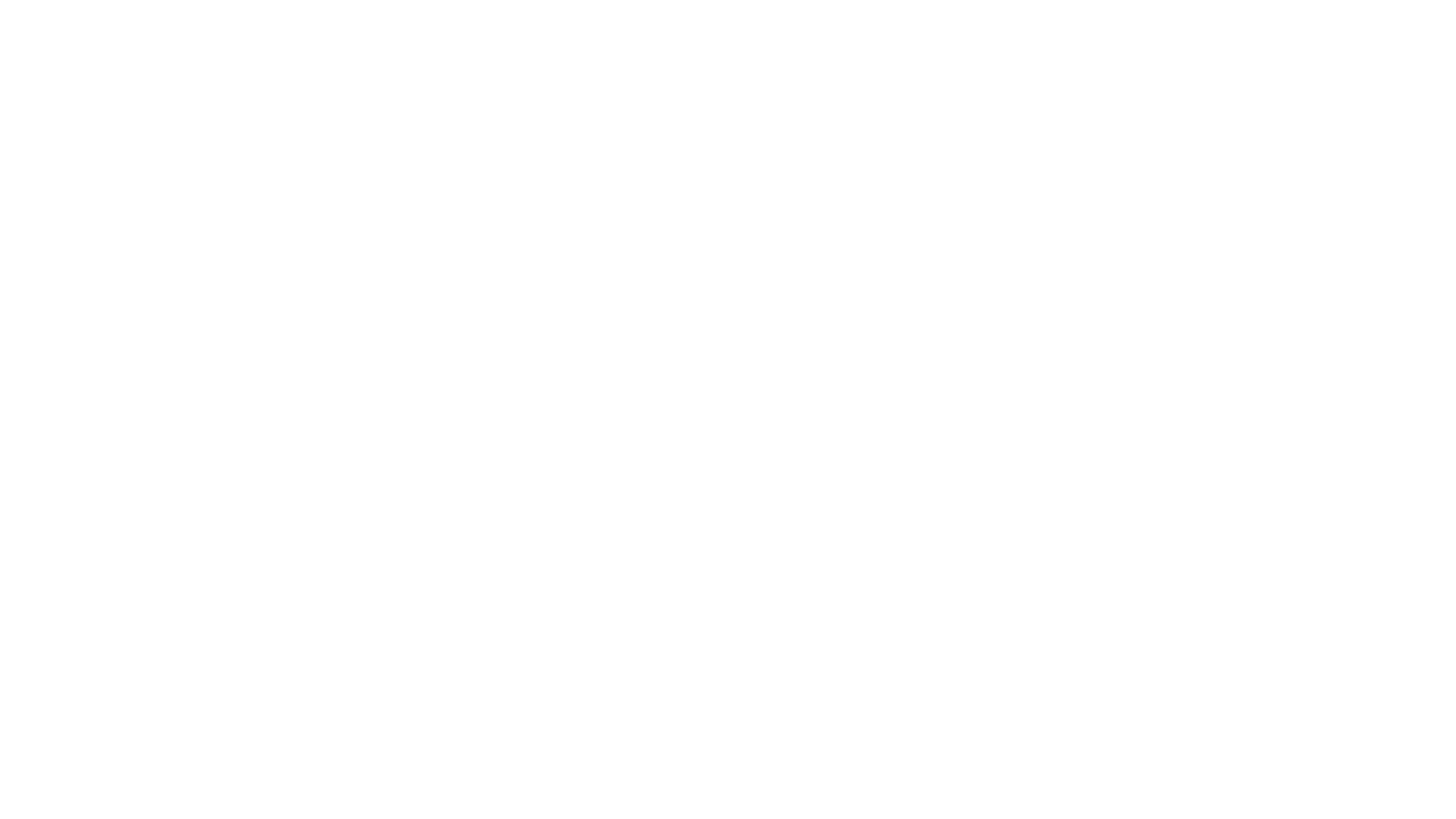 The Cambodian Genocide
This is a gripping biography by Philip Short.
Amnesty International’s Cambodia Photo Exhibit, which evoked Lee Ann Fujii to study genocide (open with hyperlink)
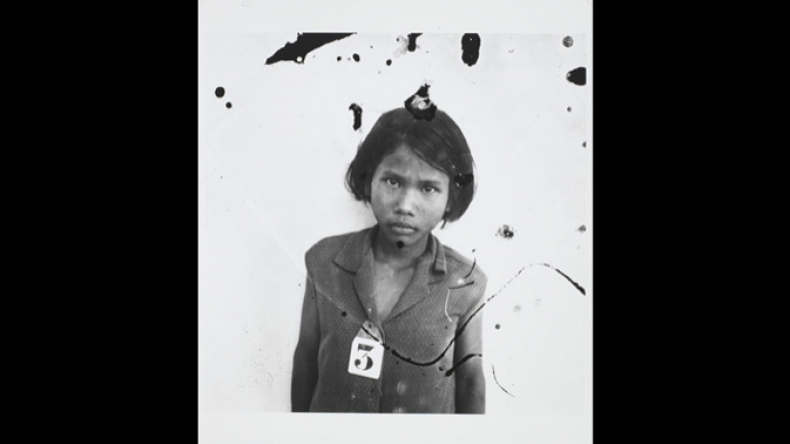 The Killing Fields, directed by Roland Joffé
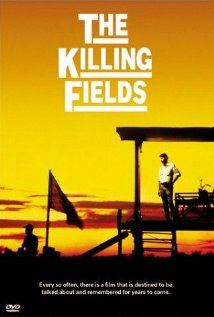 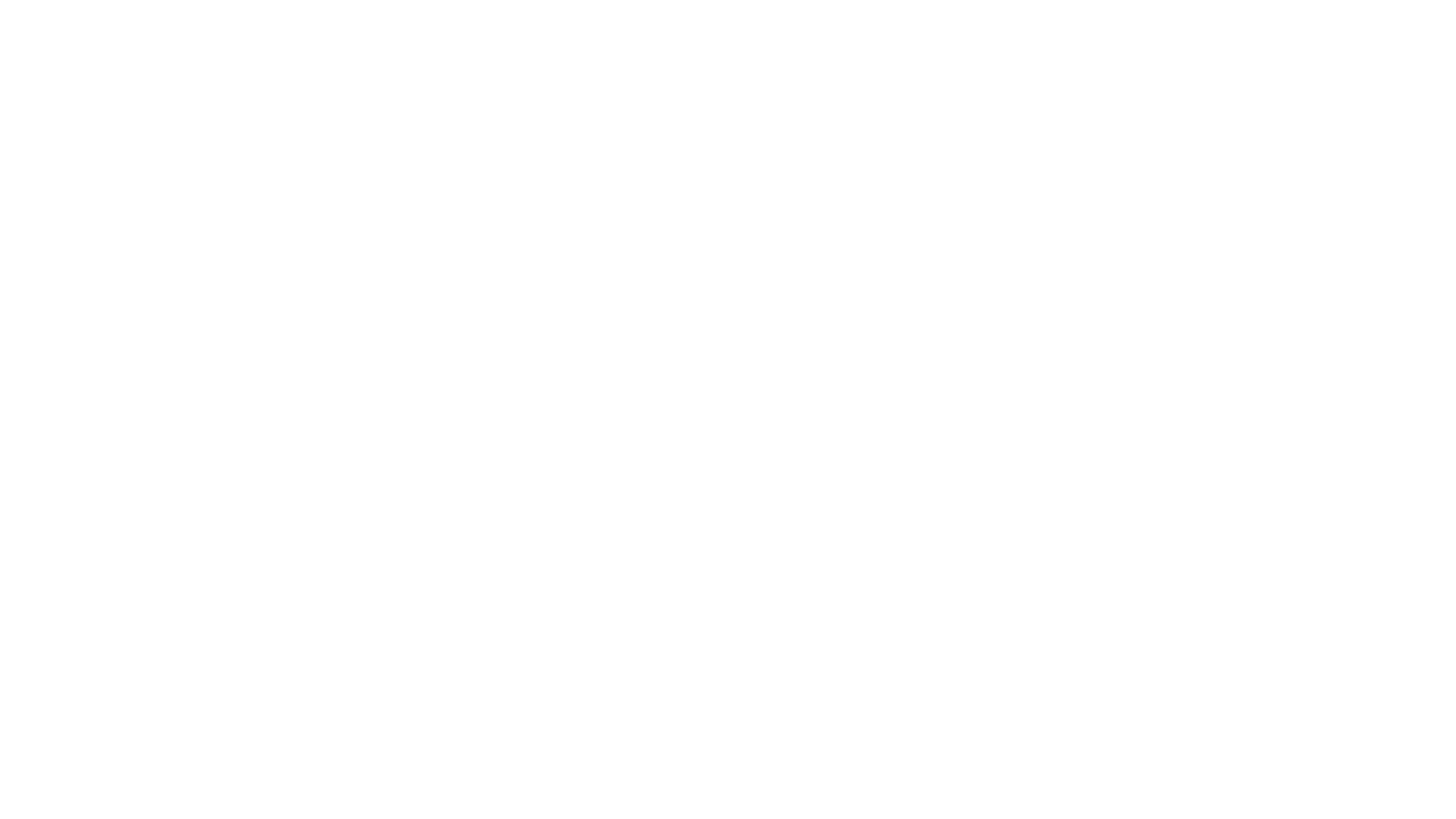 The Guatemalan Genocide
(Open with hyperlink).
(Open with hyperlink).
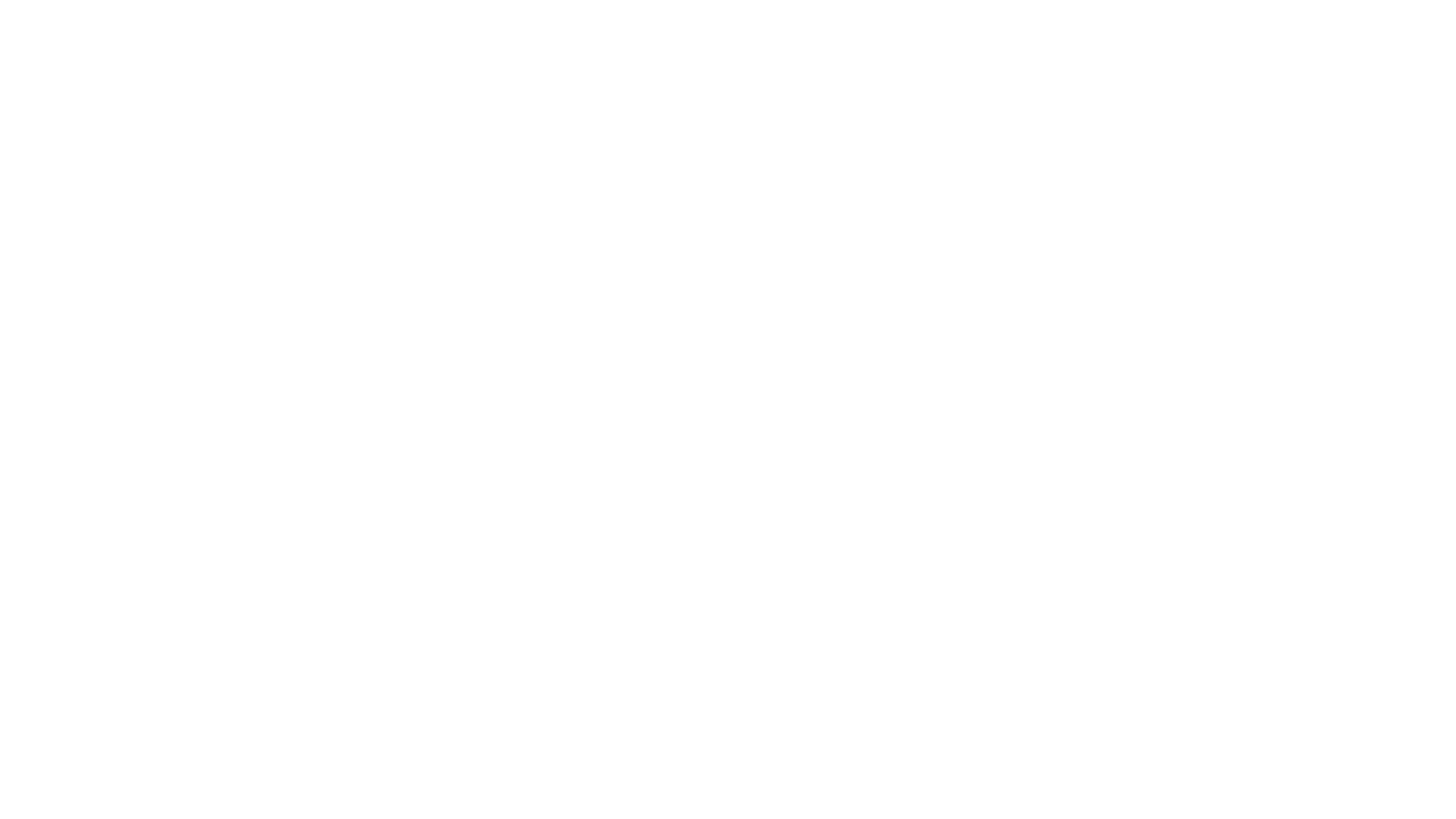 The Genocide of Iraqi Kurds
Memorials to the Victims of the Kurdish genocide in Halabja
A well-researched document helpful in understanding what happened.
Human Rights Watch/Middle East. Iraq's Crime of Genocide: The Anfal Campaign against the Kurds. New Haven: Yale UP, 1995.
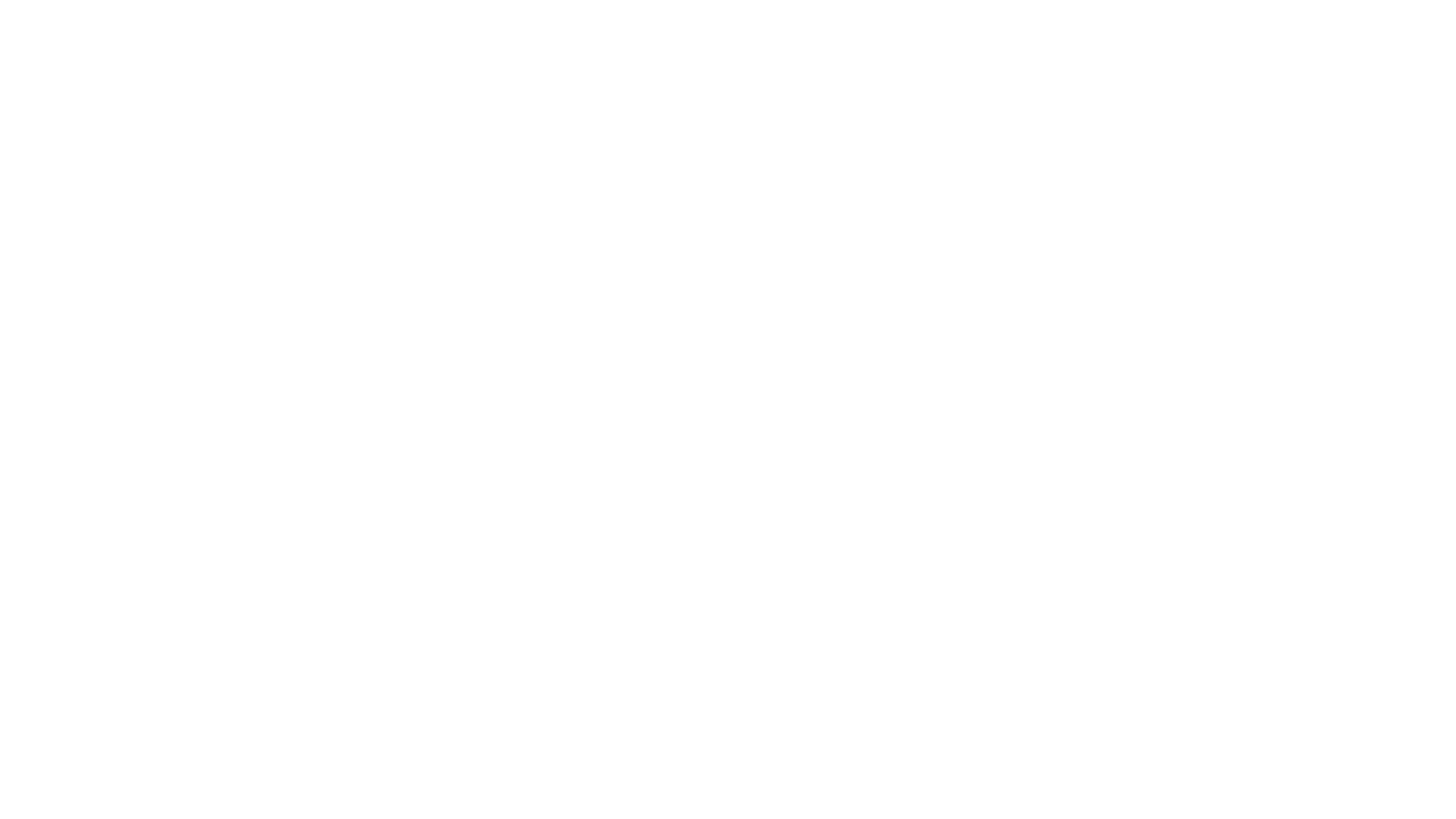 The Bosnian Genocide
Crimes against Children in the Siege of Sarajevo (2010)documents every child killed in the Serbian siege of Sarajevo
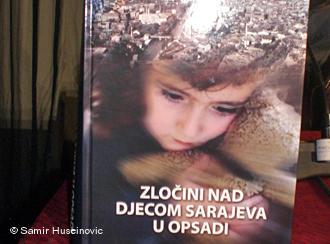 Slobodan Milosevic and the Destruction of Yugoslavia by Louis Sell
Monument to the International Community, From the Grateful Citizens of Sarajevo
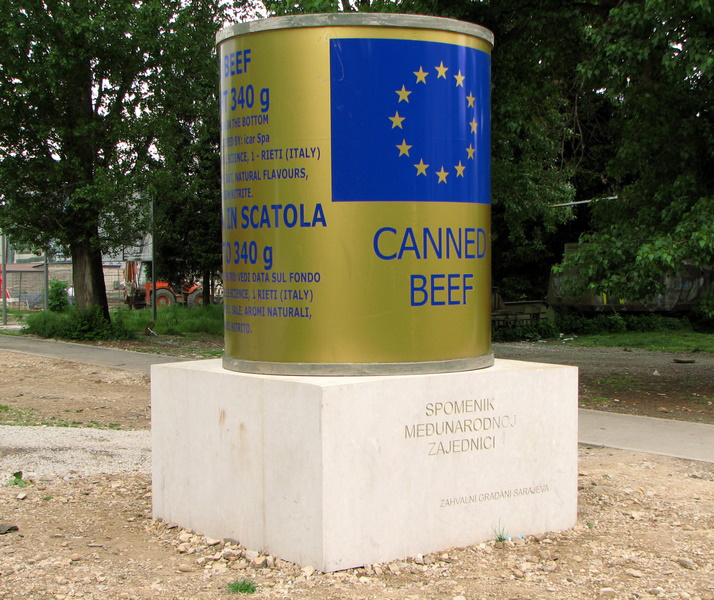 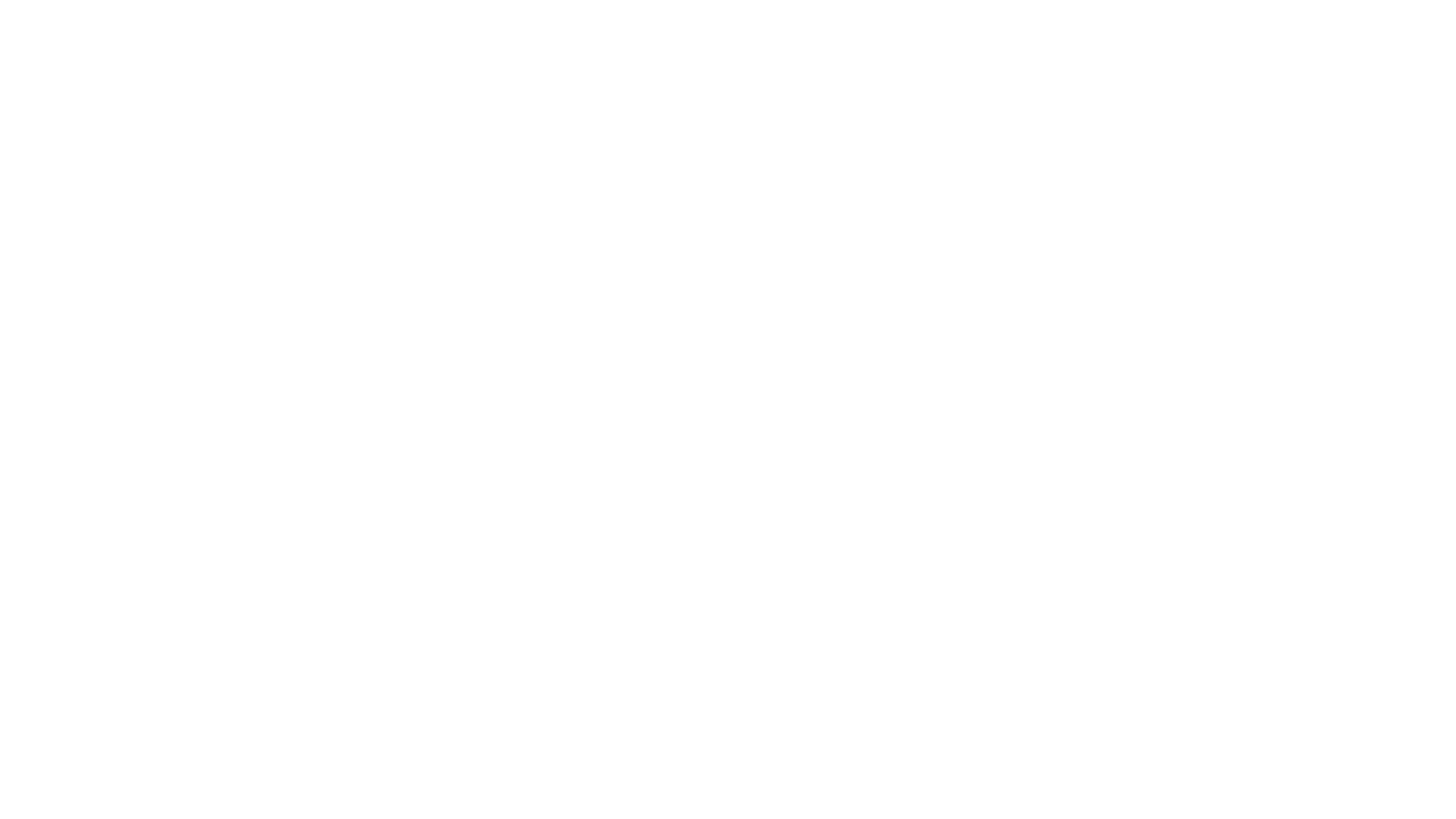 The Genocide in Kosovo
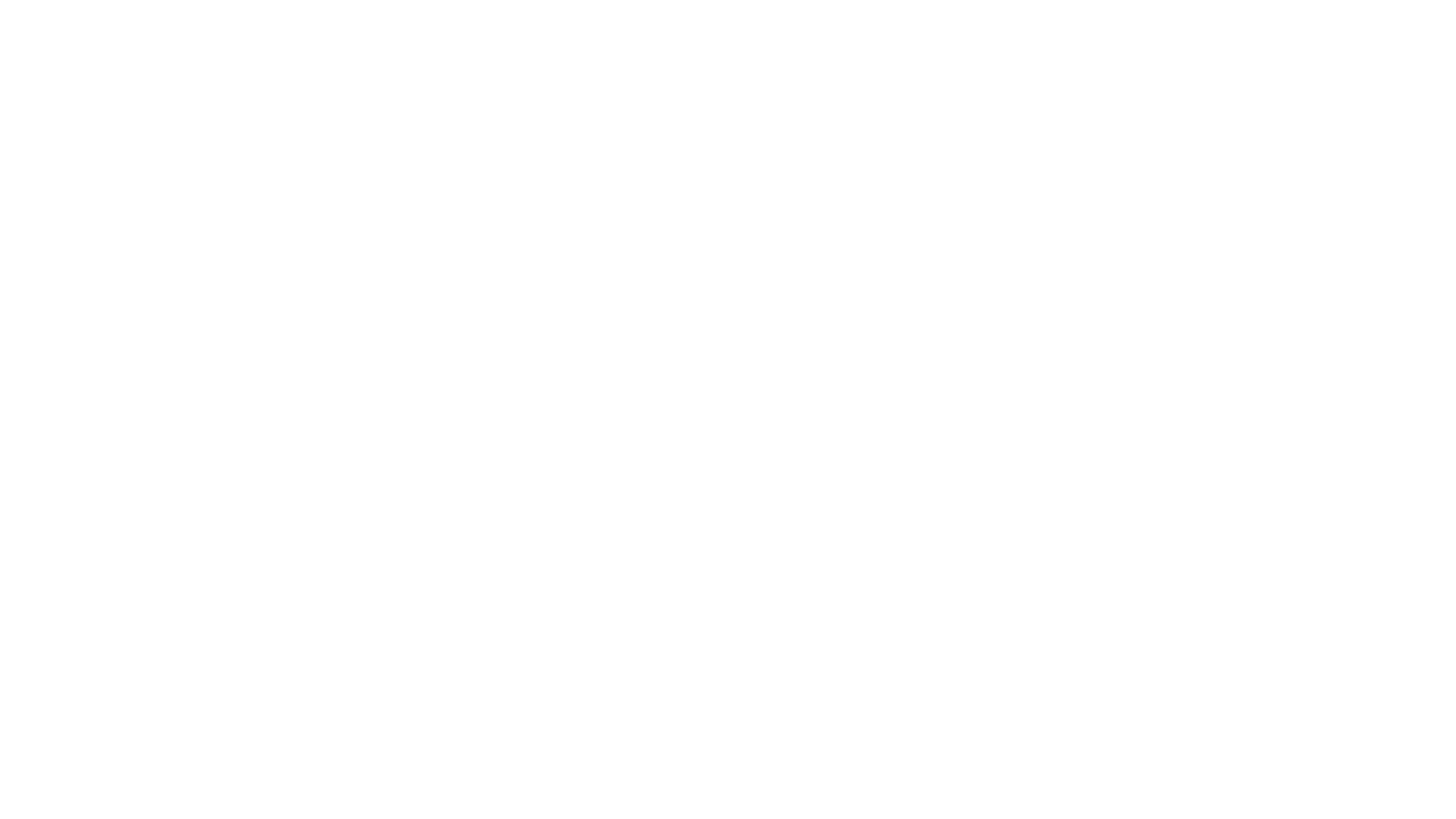 The Rwandan Genocide
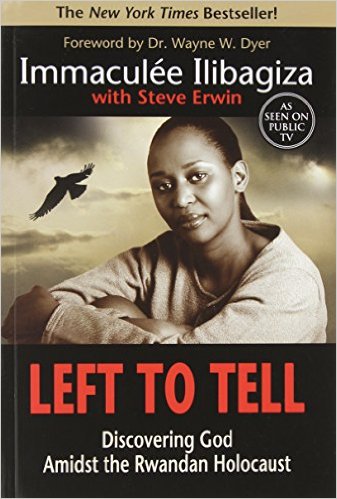 Dallaire still feels that, if he could have had 5,000 peacekeepers, he could have stopped the genocide.
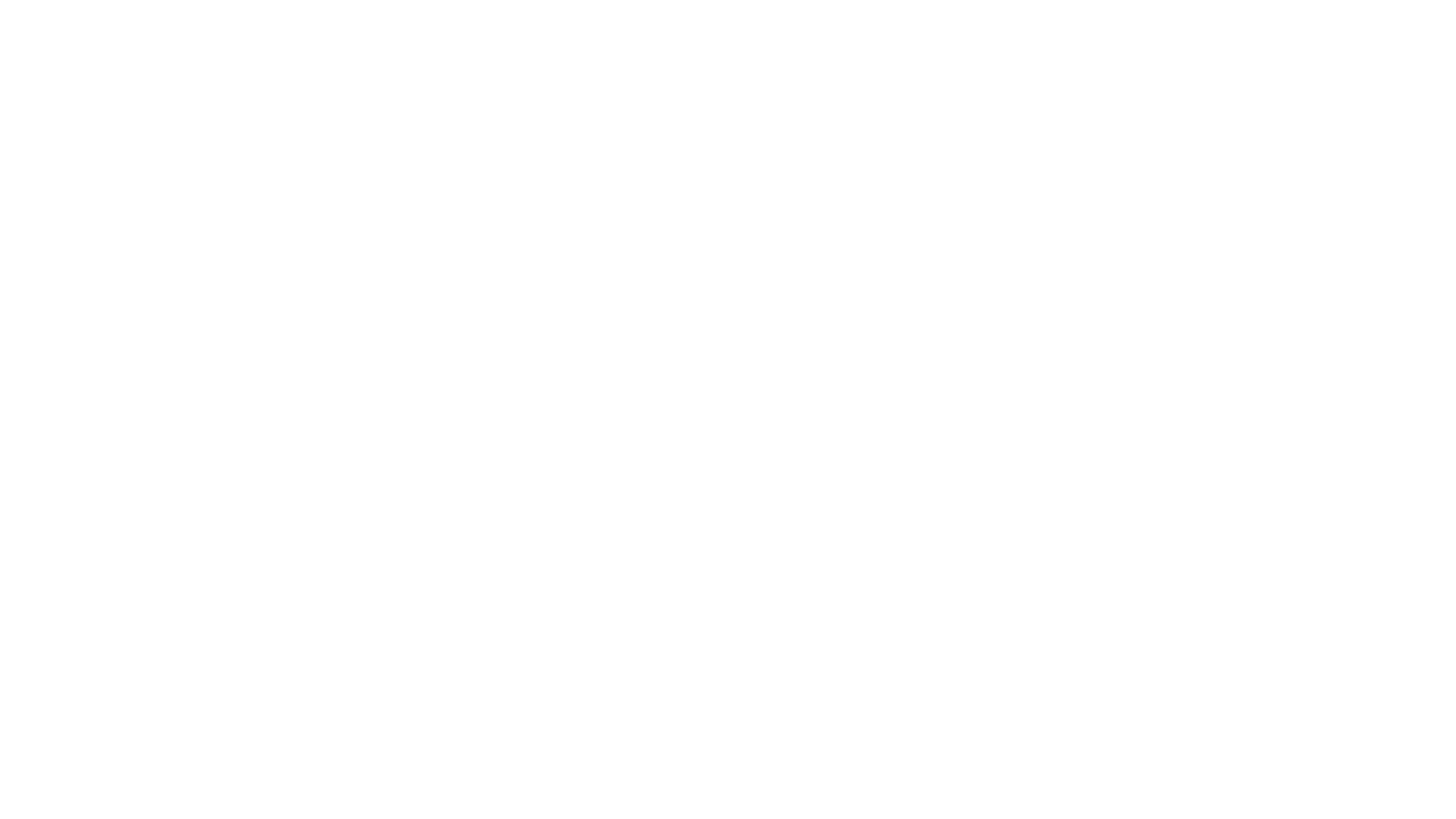 The Genocide in Darfur
With her science fiction novel, Okorafor expands the genres in which genocide can be described.
Darfur Drawn: The Confrfur Through Children’s Eyes (Human Rights Watch, 2005)
Dr. Jerry Ehrlich smuggled these children’s drawings out of Darfur.
Music
Julia Bloom’s (2004) Darfur Moon:
https://cabinoflove.bandcamp.com/track/darfur-moon
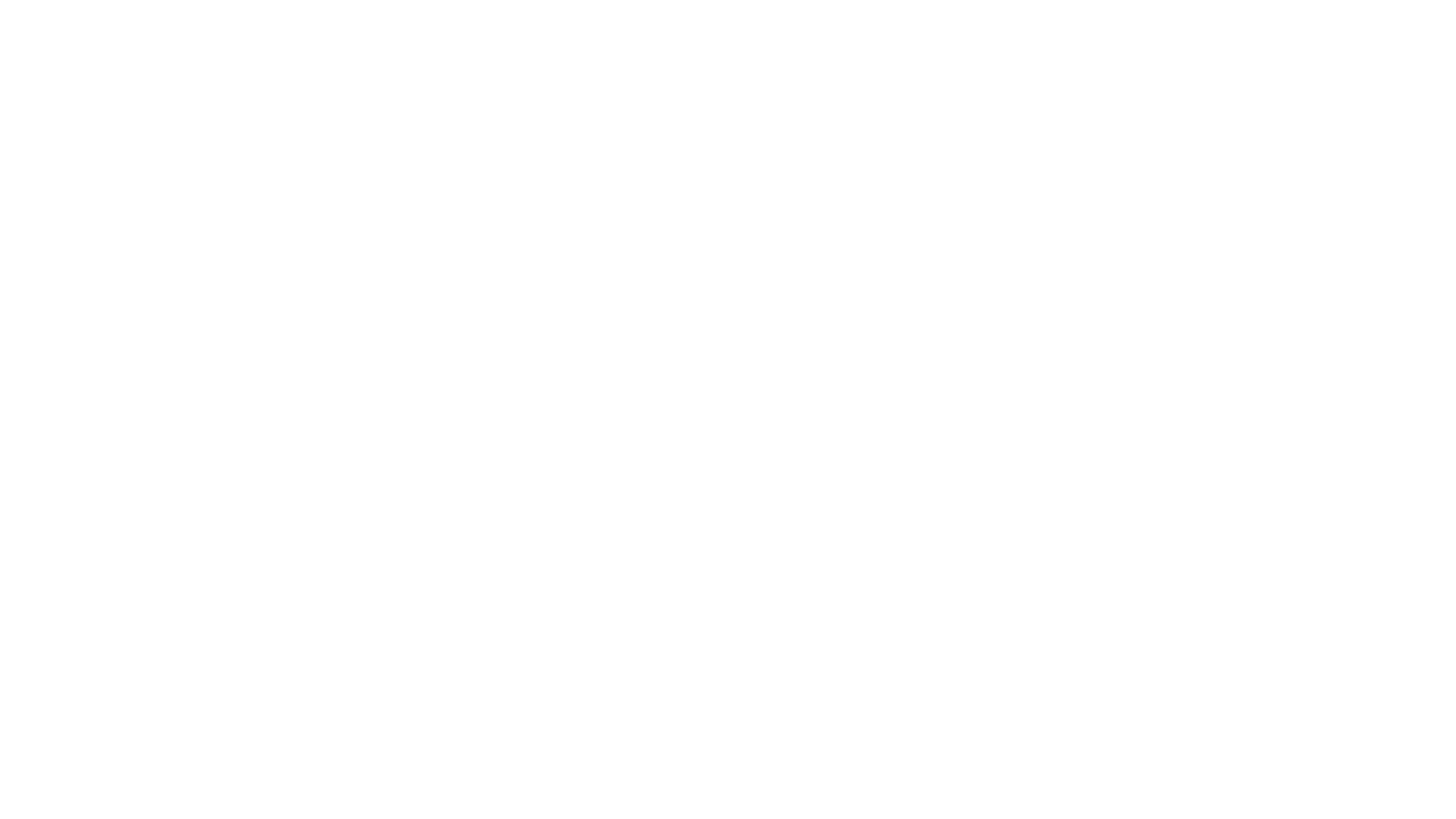 Although the United Nations has not yet called al-Assad’s attacks on Syrian citizens, surely genocidal attacks have occurred.
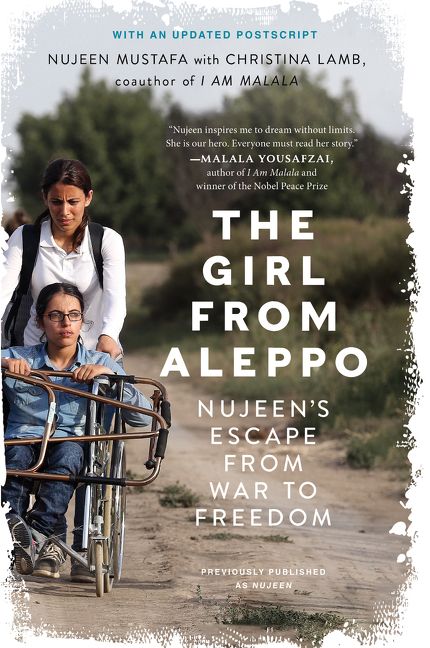 al-Assad deliberately attacks Syrian hospitals.
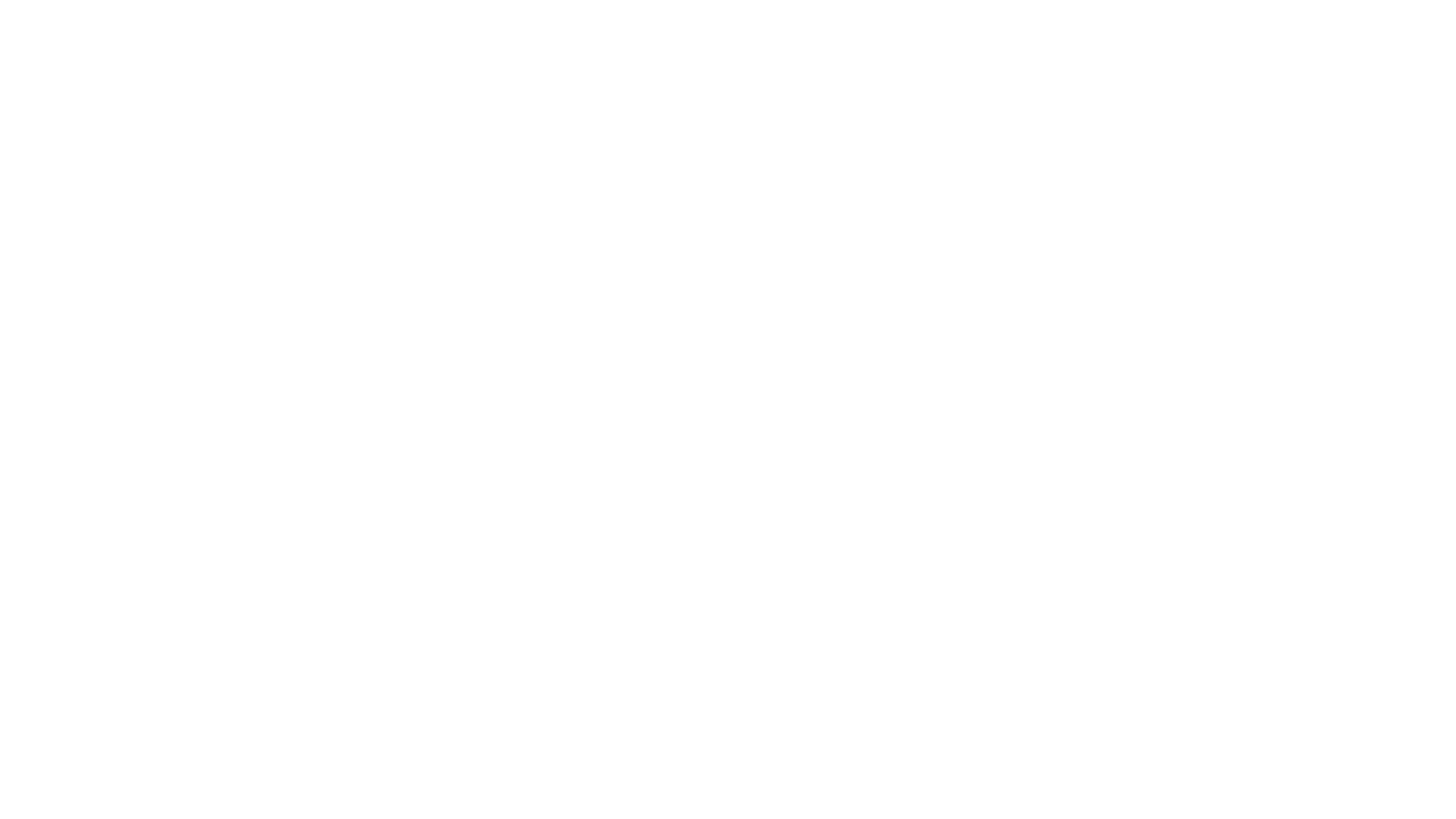 Although the United Nations has not declared genocide in North Korea, that day may come. Genocidal acts have occurred.
The first book written for young adults on atrocity in North Korea.
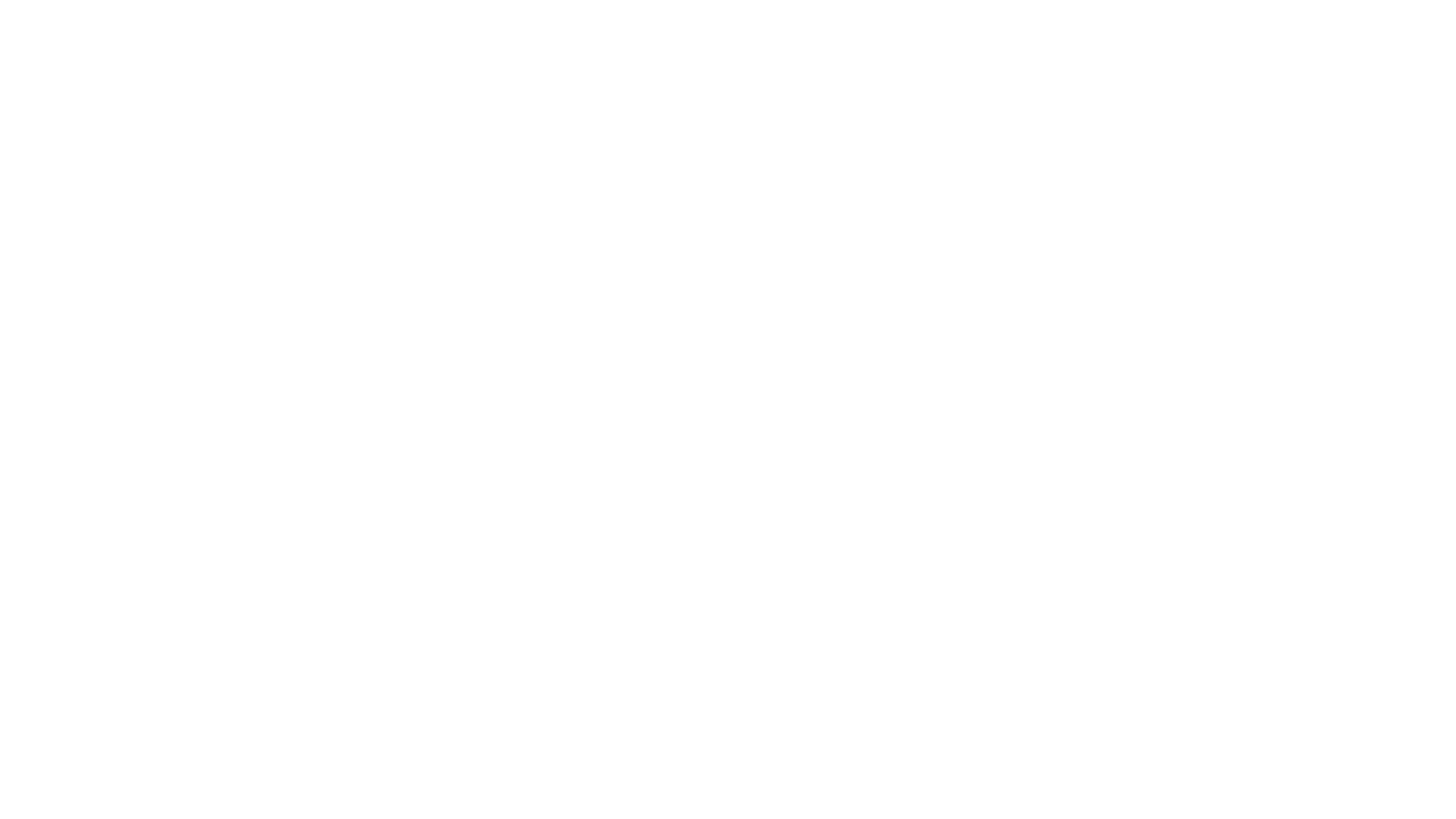 The Rohingya of Myanmar
Rohingya Refugees: Why I Fled. (Open with hyperlink).
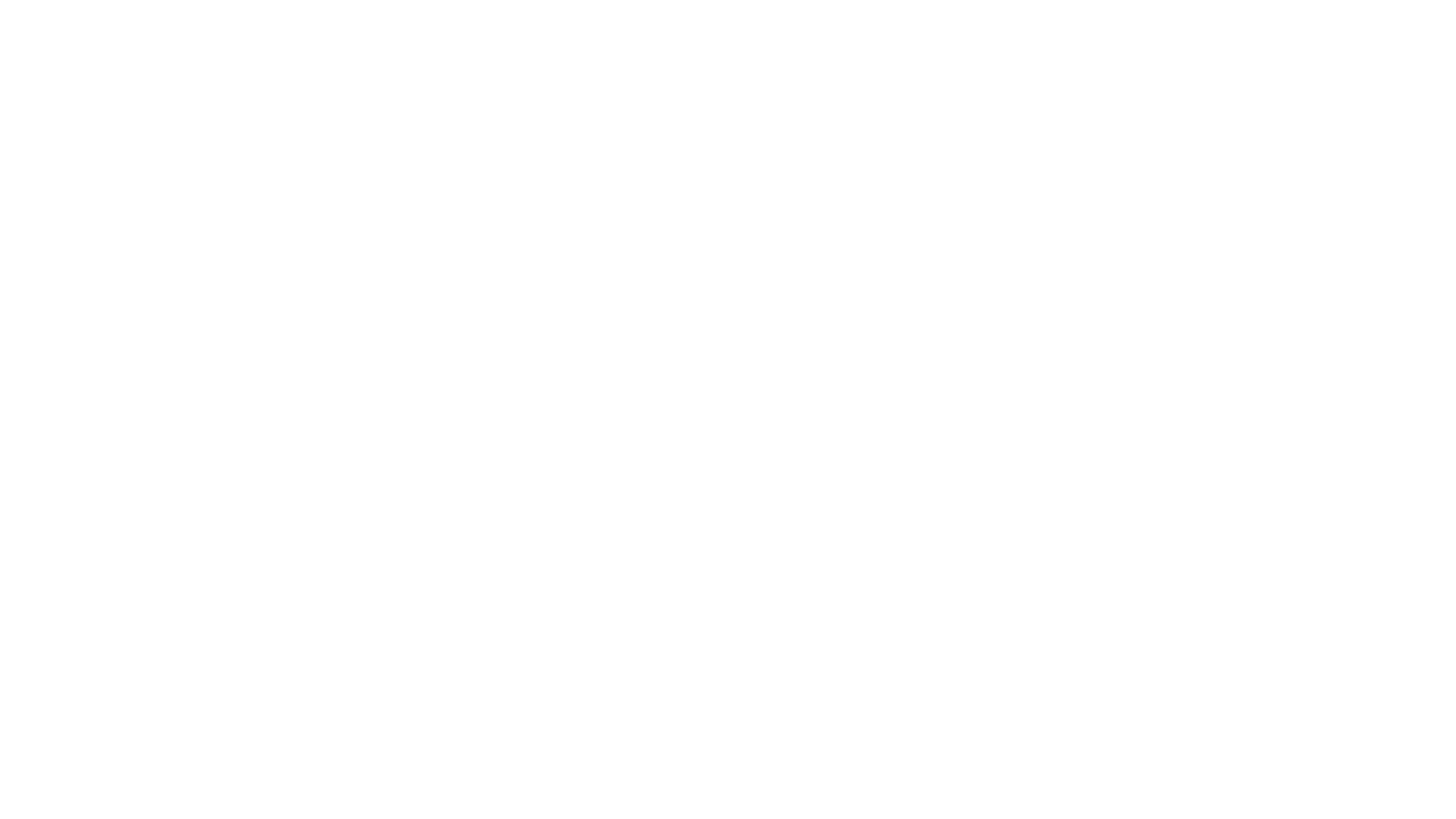 Genocide Watch issues emergencies for countries around the world, including Yemen:

https://www.genocidewatch.com/countries-at-risk